MAS-2018-0120-Smart_City_based_on_Semantics_and_Context
Smart City based on Semantics and Context
Group Name: MAS
Source: JaeSeung Song (KETI)
Meeting Date: 2018-09-17 to 2018-09-21
Smart City (Key Findings)
Various IoT platforms are co-existing and collaborating (even several oneM2M platforms)
Data level interoperability
Common Terminology and Ontology across various service domains
Interworking between smart cities
Semantics and Context should work together to provide more precise service
In Reality
Dashboards
City Apps
3rd party apps
Analytics apps
Dashboards
City Apps
3rd party apps
Analytics apps
Cloud apps
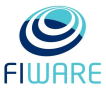 REST 
APIs
REST 
APIs
SPARQL or
REST APIs
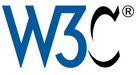 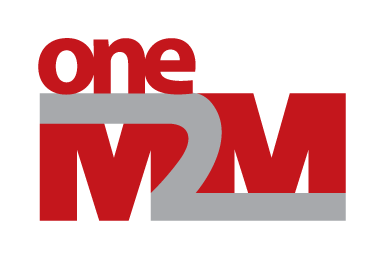 NGSI-LD
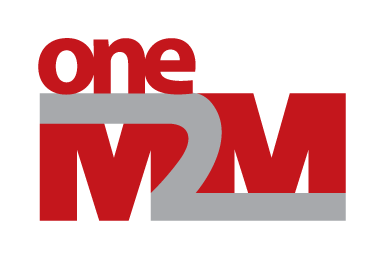 Semantics
Smart city backend
Context
Data Hub
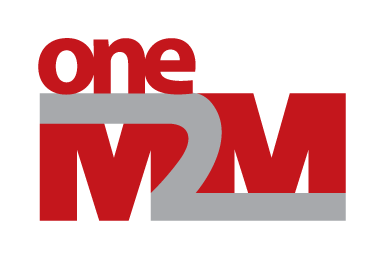 Common data model, terminology, ontology
Other data
sources
Existing 
deployments
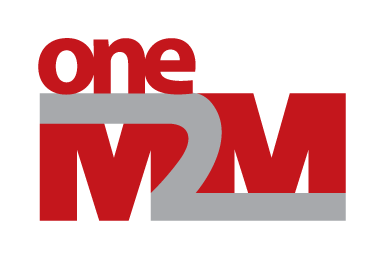 Smart city frontend
Adapter
I/F to other 
IoT platforms
oneM2M from SP B
oneM2M-V2X from SP B
oneM2M from SP A
App
App
App
Data center
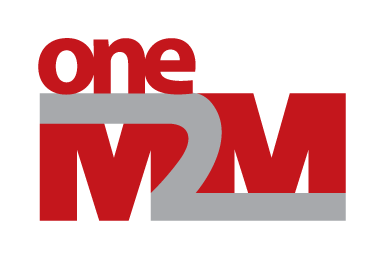 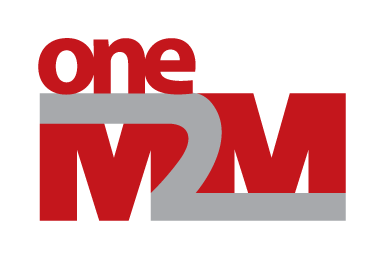 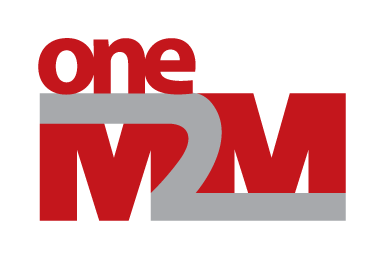 D
D
D
D
D
D
Field domain
D
D
D
Gateway
Gateway
Device
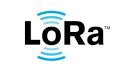 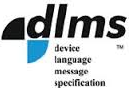 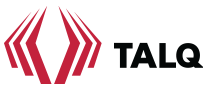 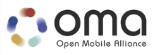 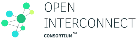 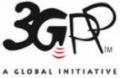 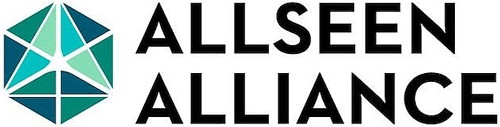 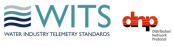 LWM2M
In Reality
Common Data Model, Terminology and Ontology for selected service 
(e.g., V2X, Smart Building)  MAS should standardize
Dashboards
City Apps
3rd party apps
Analytics apps
Dashboards
City Apps
3rd party apps
Analytics apps
Cloud apps
SPARQL or
REST APIs
REST 
APIs
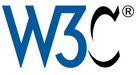 REST 
APIs
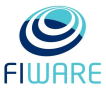 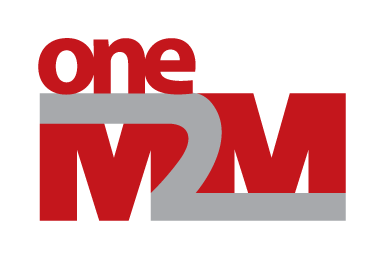 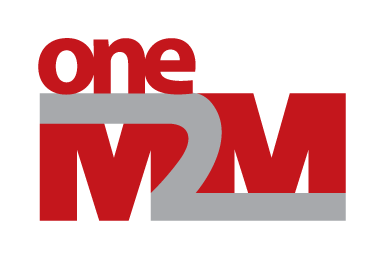 Data Hub
Semantic & context-aware support (e.g., NGSI-LD)
 MAS should standardize
Smart city backend
Semantics
Other data
sources
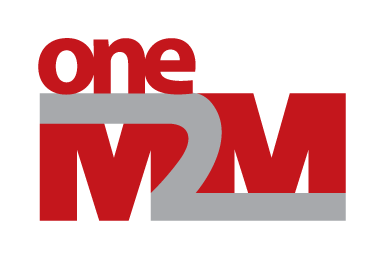 Existing 
deployments
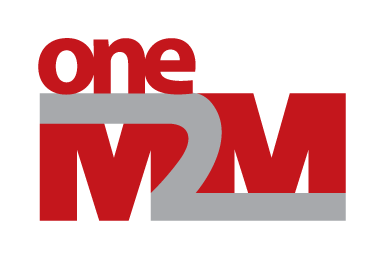 Smart city frontend
Adapter
I/F to other 
IoT platforms
oneM2M from SP B
oneM2M-V2X from SP B
oneM2M from SP A
App
App
App
Data center
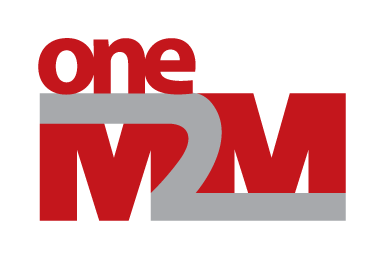 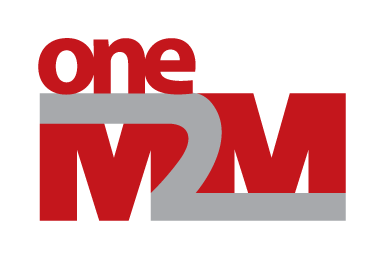 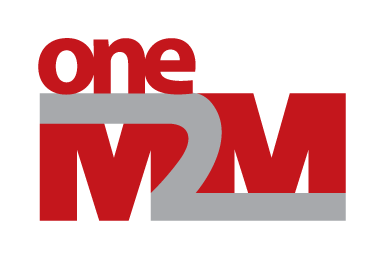 D
D
D
D
D
D
Field domain
D
D
D
Gateway
Gateway
Device
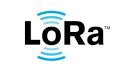 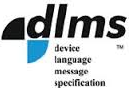 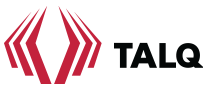 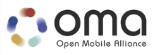 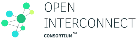 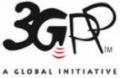 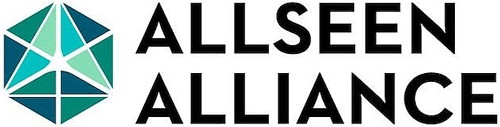 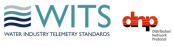 LWM2M
Semantics and Context
Semantics
Definition: The study of meaning in Things
Languages: SPARQL, etc.
Context (Pragmatic)
Definition: The study of how context contributes to meaning in Things
Languages: NGSI-LD, etc.
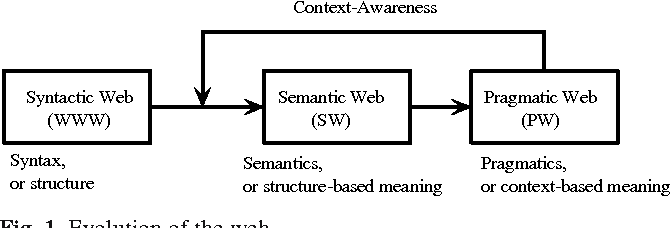 Example in Web
Items for MAS
Define terminology, data model and ontology for selected smart city services
Vehicle Domain Service and Transportation
Smart Building
Smart Energy
A new work item for Context-Awareness
Collaboration with ETSI CIM-ISG
Study how to use both Semantics and Context
Interworking mechanisms 
Mapping
Gap analysis
Generic APIs for both Semantics and Context
Collaboration with other standards bodies e.g., 
W3G Web-of-Things (for semantics and ontology) 
ITU-T SG-20 (for terminology and requirements for smart city reference architecture)
ISO (for terminology)
Thank you!